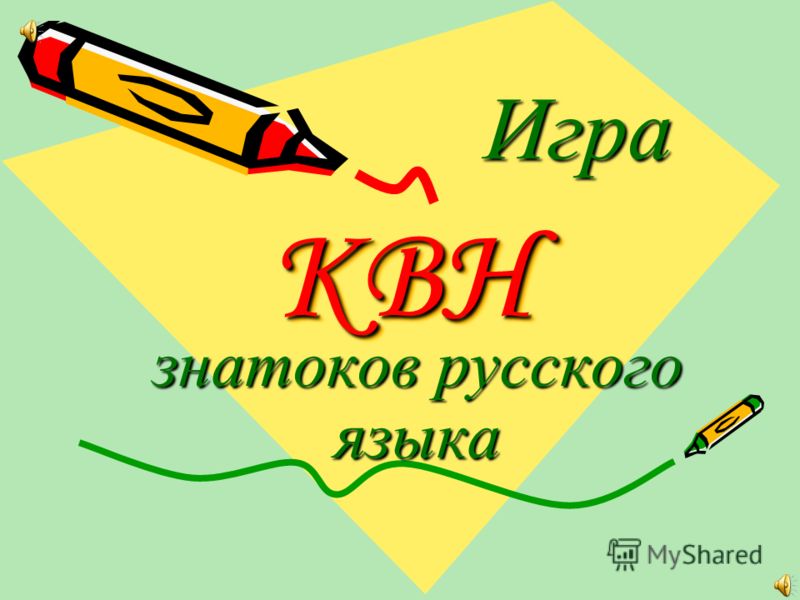 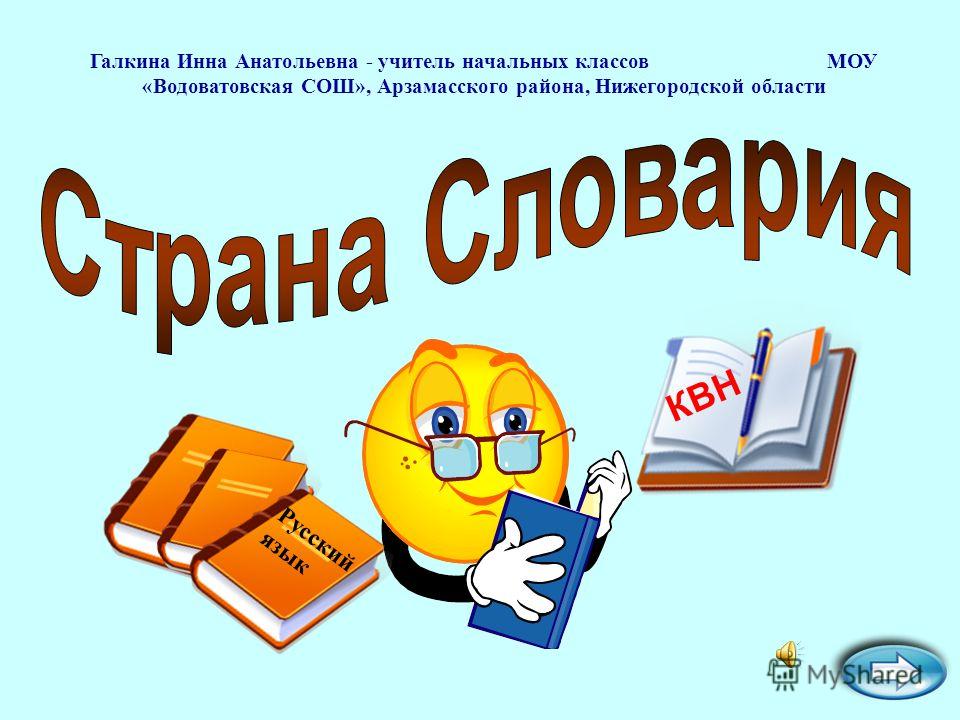 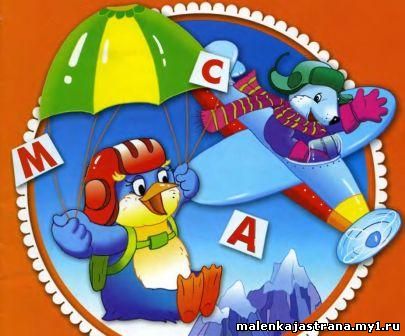 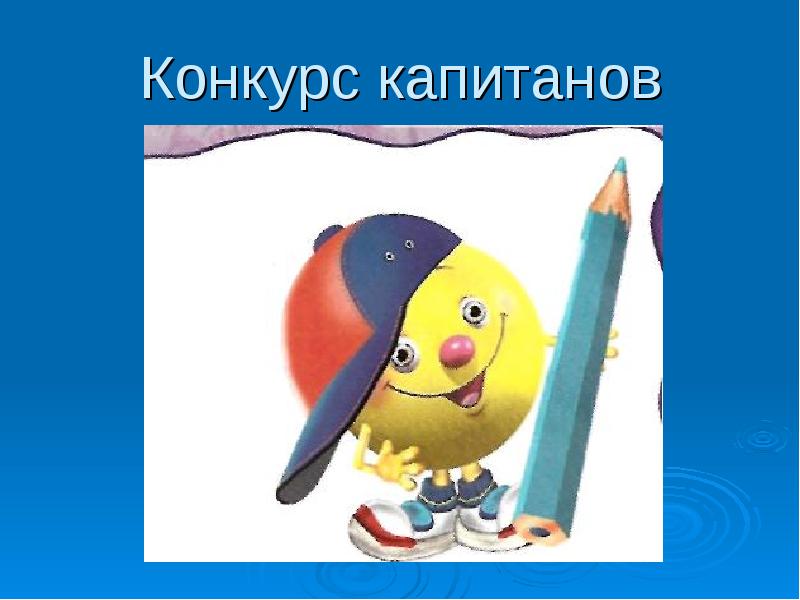 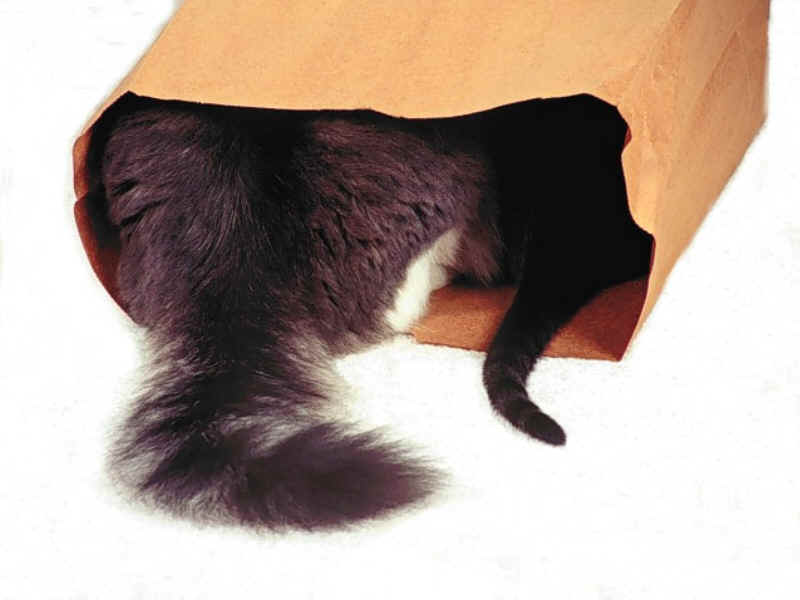 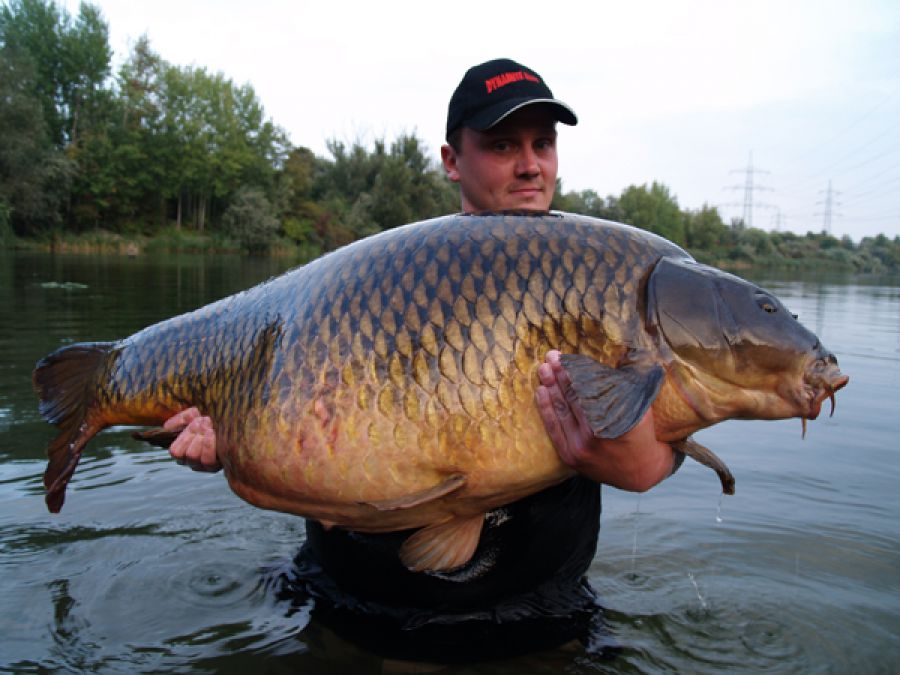 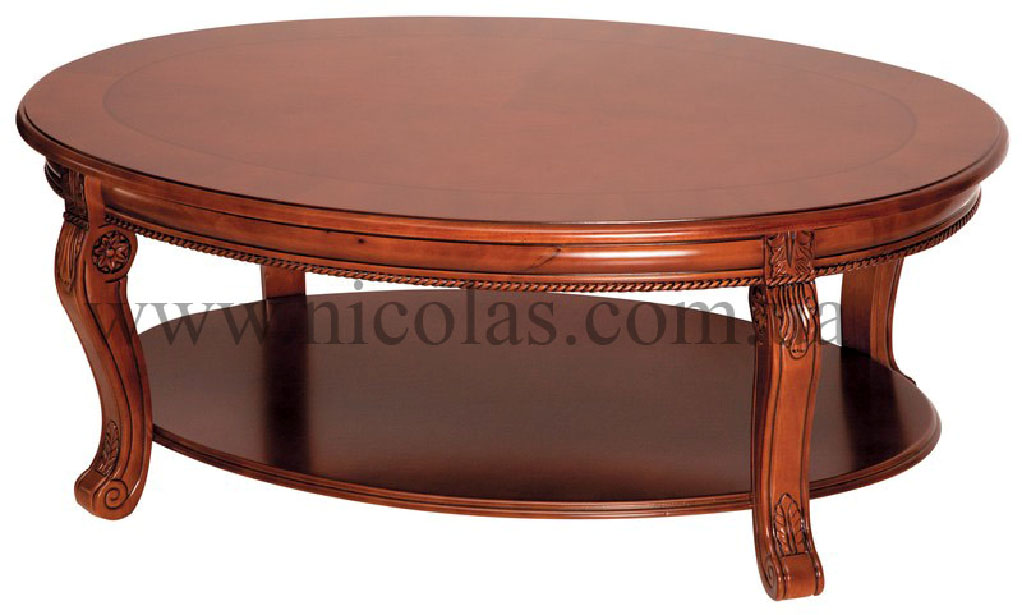 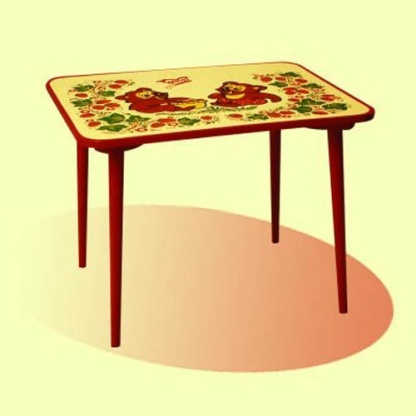 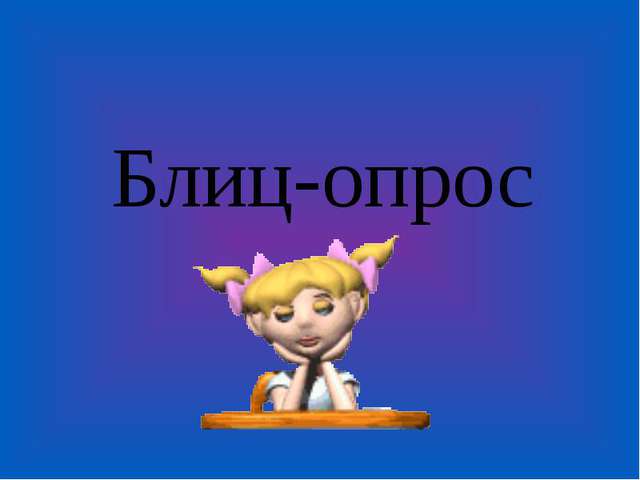 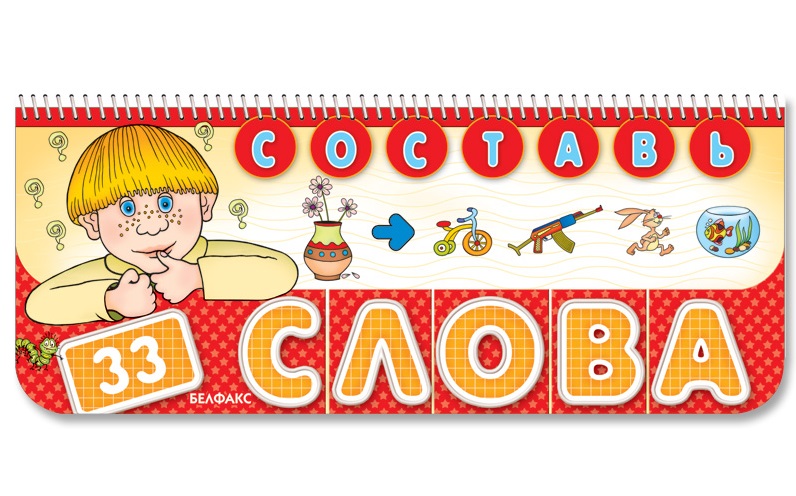 транспорт
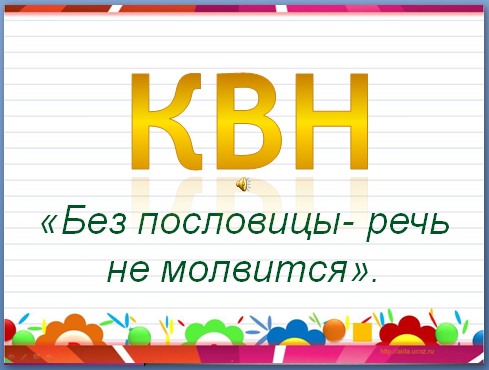 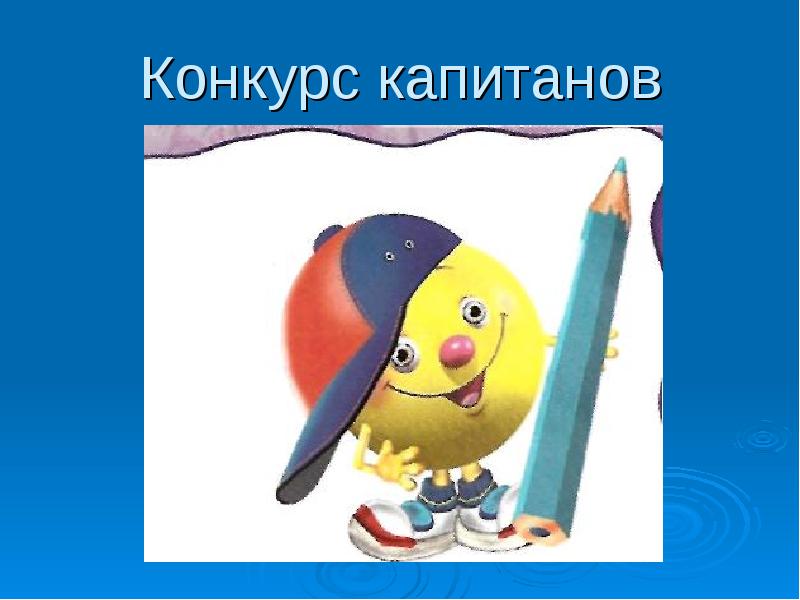 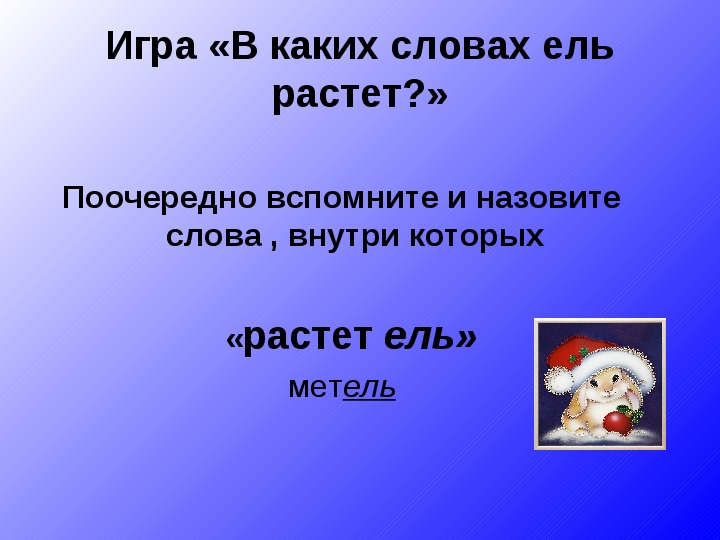 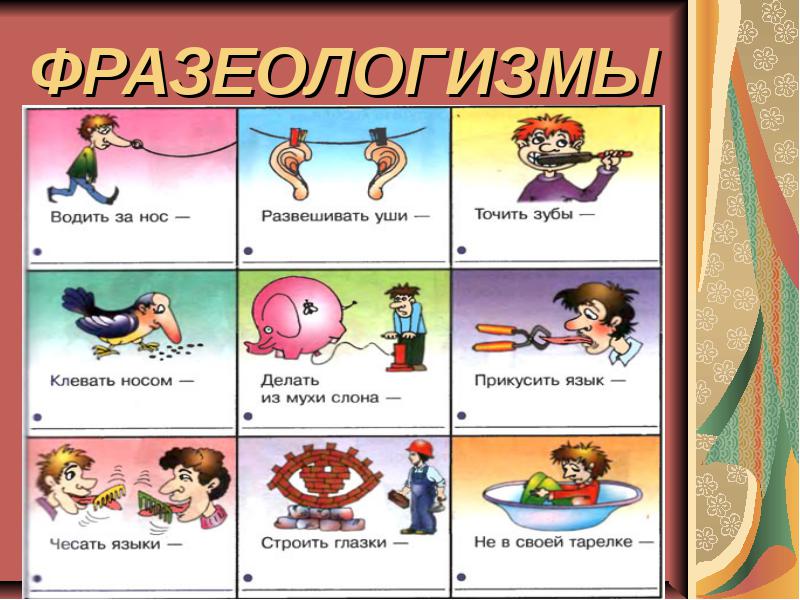 Неуклюжий как крот                             
Верный как слон
Неповоротливый как собака               
Хитрый как бык
Слепой как пёс                                     
Длинный как заяц
Трусливый как медведь                       
Вороватый как жираф
Злой как лиса
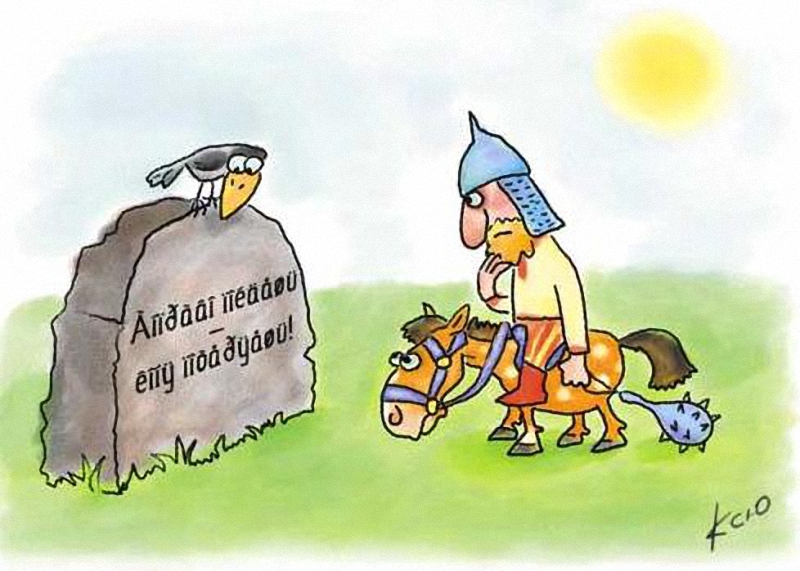 Кулак – 
Корма –
Смола -
Мошкара –
Камыш –
Клоун -
Марш –
Марка –
Кайма -
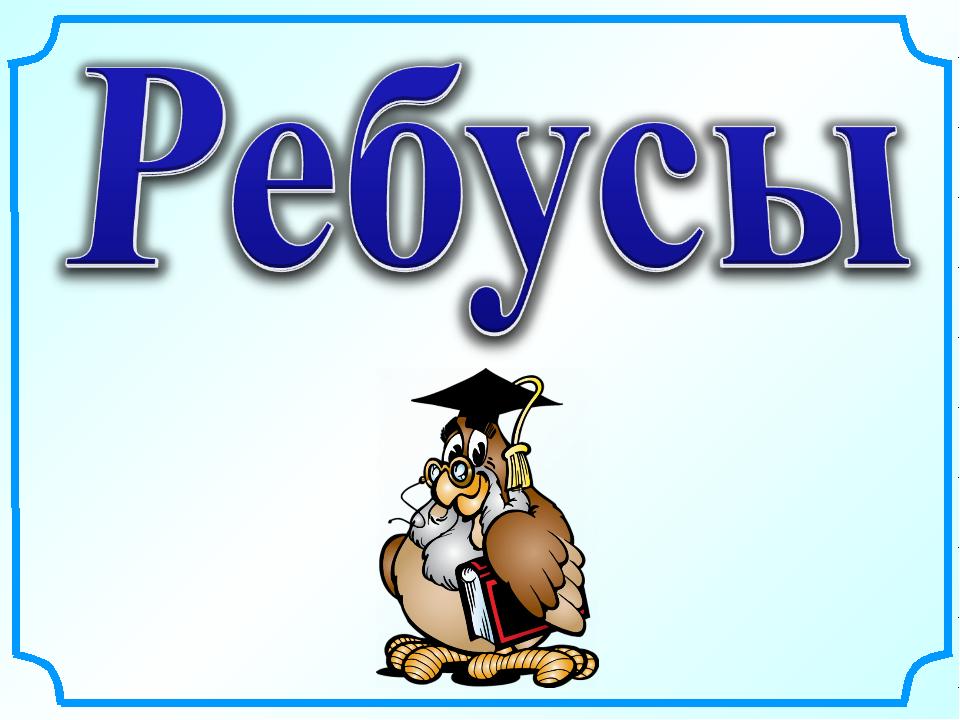 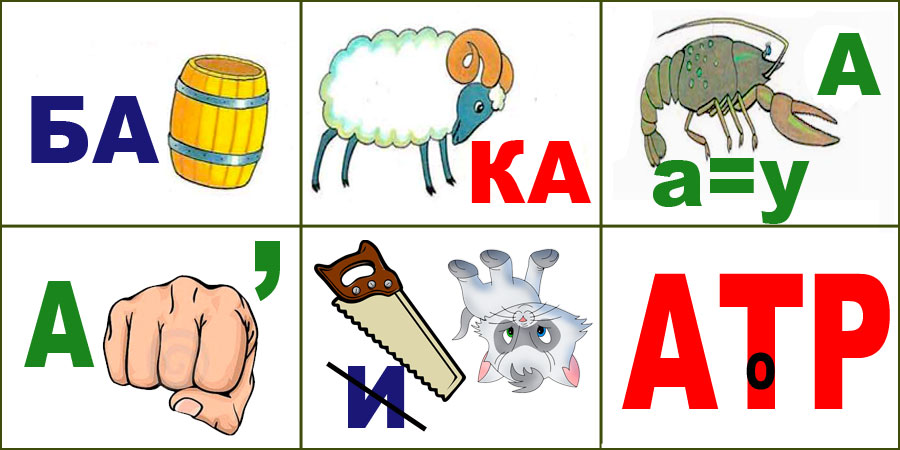 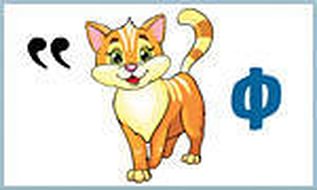 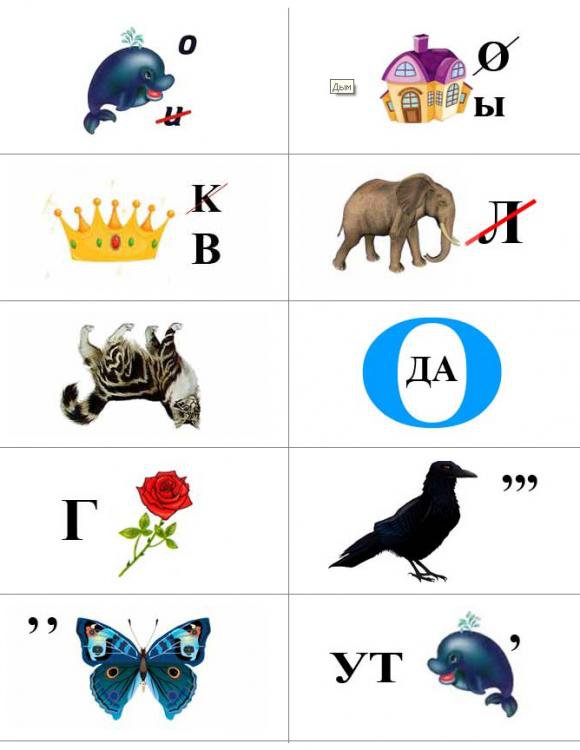 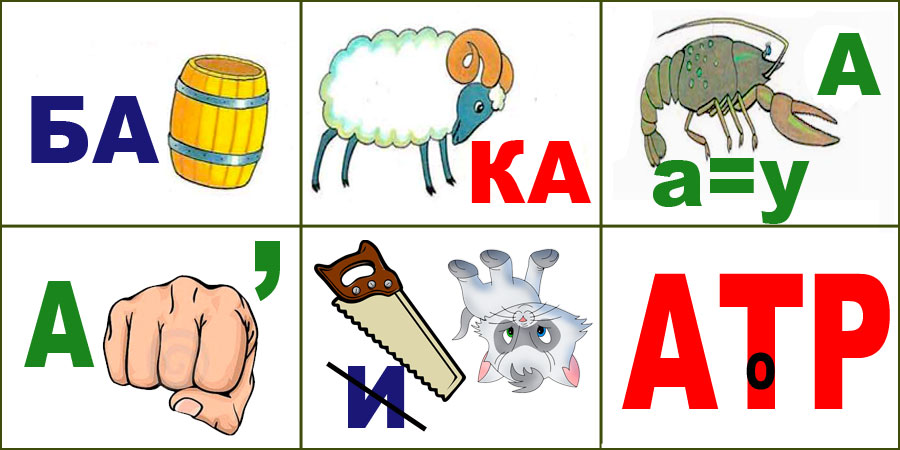 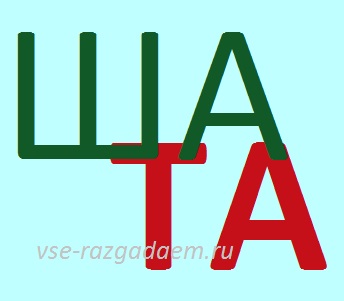 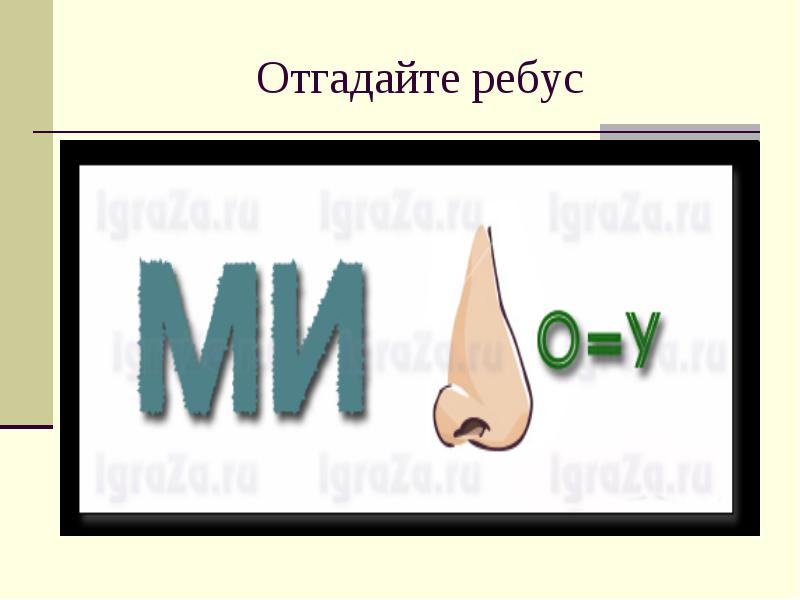 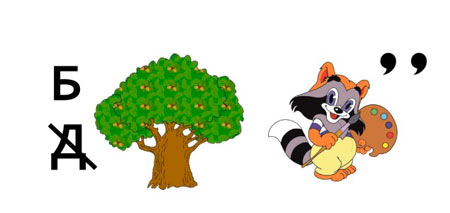 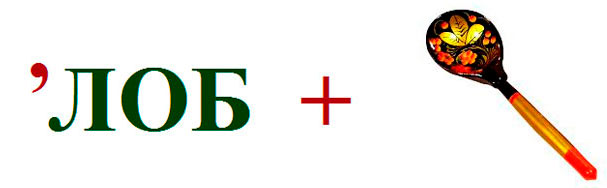 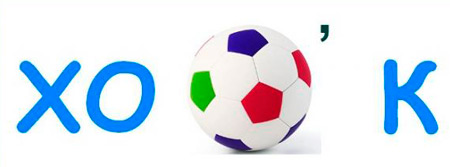 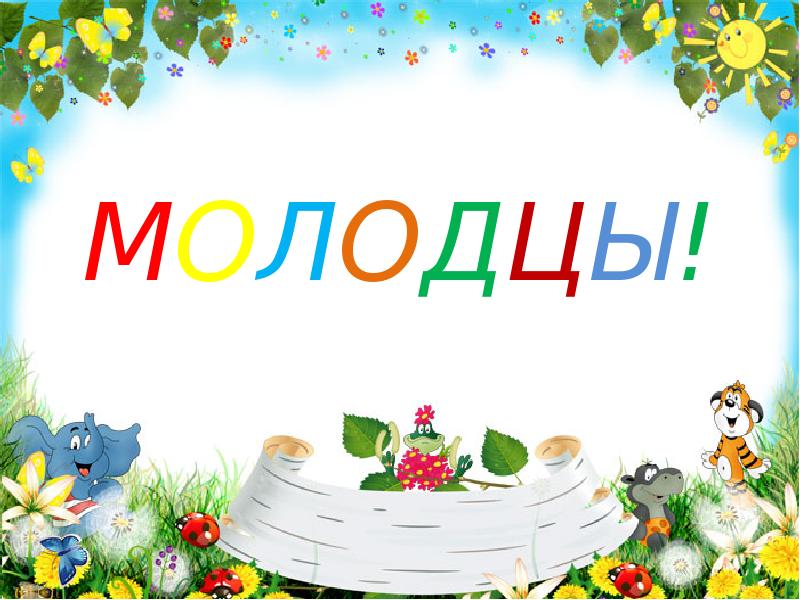 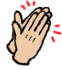 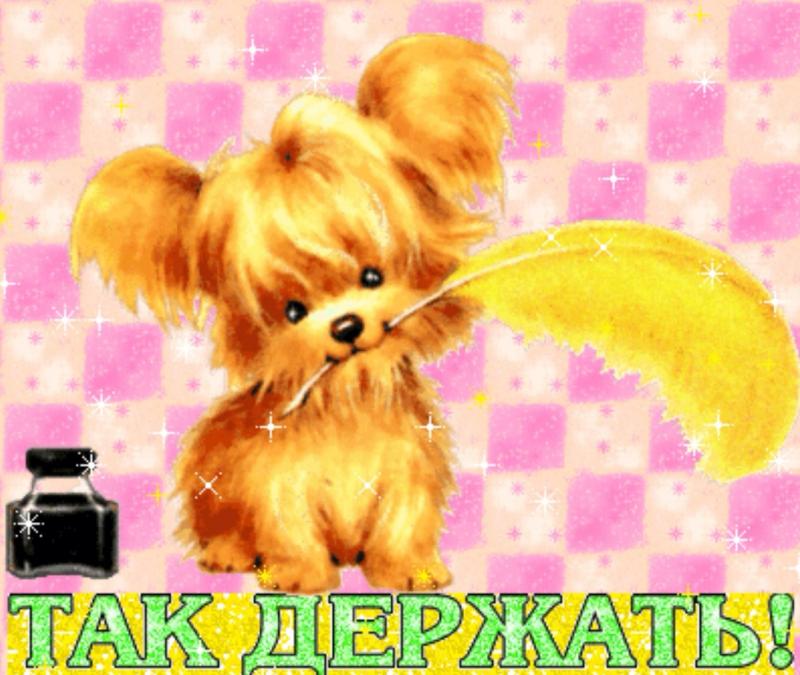 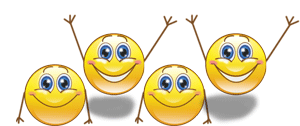